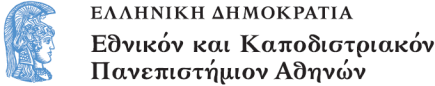 Το Εικονογραφημένο Βιβλίο στην Προσχολική Εκπαίδευση
Ενότητα 7.3: Υφή

Αγγελική Γιαννικοπούλου
Τμήμα Εκπαίδευσης και Αγωγής στην Προσχολική Ηλικία (ΤΕΑΠΗ)
Διδακτική Πρακτική
Διδακτική πρακτική:Eυγενία Γρυπάρη.
Θέμα: Υφή.
Bιβλίο: Χάιντς Γιάνις «Τα καπέλα της κυρίας Στρουμπίνσκι» /Εικονογραφήση: Xέλγκα Μπανς/ μετάφραση Μαρία Αγγελίδου. Αθήνα: Μεταίχμιο, 2015.
[1]
Ανάγνωση του βιβλίου
Διαβάσαμε το βιβλίο «Τα καπέλα της κυρίας Στρουμπίνσκι».
Λίγα λόγια για το βιβλίο
Στο καπελάδικο της κυρίας Στρουμπίνσκι βρίσκει ο καθένας το καπέλο που θέλει, το καπέλο που του πάει, το καπέλο που του χρειάζεται. Η κυρία Στρουμπίνσκι έχει καπέλα για όλους: για τους λυπημένους, για τους βιαστικούς, για τους ερωτευμένους, για τους αμίλητους, για τους ανήσυχους... Μόλις μπαίνει κάποιος στο μαγαζί της, αμέσως κοιτάζει το πρόσωπό του και καταλαβαίνει ποιο καπέλο του ταιριάζει.
Έννοιες … αφής
Μοιράστηκαν στην παρεούλα τέσσερα χαρτιά με διαφορετική υφή και τα παιδιά προσπάθησαν να προσδιορίσουν τι αισθάνονται όταν πιάνουν το καθένα.
Μιλήσαμε για έννοιες όπως «μαλακό», «σκληρό», «τραχύ» και «λείο».
Διαφορετικές υφές
Είδαμε εικόνες διαφόρων υφών που συναντάμε είτε στη φύση και τον πραγματικό κόσμο.
Τα παιδιά έβρισκαν με μεγάλη ευκολία και ενθουσιασμό τι απεικονίζεται στις εικόνες.
[2]
Καπέλα
Μοιράστηκαν στα παιδιά πέντε καπέλα, φτιαγμένα από διαφορετικό ύφασμα. Τα παιδιά διασκέδασαν δοκιμάζοντας τα καπέλα και αναγνωρίζοντας τη διαφορετική υφή των υφασμάτων.
Συναισθήματα και χρώματα (1/2)
Έχοντας ήδη σχεδιάσει το περίγραμμα τεσσάρων μεγάλων καπέλων πάνω σε χαρτόνι, καλέσαμε τα παιδιά να επιλέξουν τα υλικά που θα χρησιμοποιούσαν για να φτιάξουν το καπέλο της χαρούμενης, της λυπημένης, της ερωτευμένης και της θυμωμένης.
Συναισθήματα και χρώματα (2/2)
Αν και τα παιδιά το διασκέδασαν και το αποτέλεσμα ήταν πολύ εντυπωσιακό, η επιλογή των υλικών έγινε περισσότερο σύμφωνα με το χρώμα που θα ταίριαζε στο συναίσθημα, παρά με την υφή.
Συναισθήματα και υφές (1/2)
Επαναλάβαμε τη δραστηριότητα για τα καπέλα της κυρίας Ηρεμίας και του κύριου Θυμού. Αυτή τη φορά τα παιδιά έκλειναν τα μάτια τους και έπιαναν διάφορα υλικά (ριζόχαρτο, φυσαλίδες συσκευασίας, γκοφρέ χαρτί, τούλι, γάζες, πλεκτό ύφασμα, οντουλέ χαρτί κ.ά).  Σύμφωνα με την άποψή τους  αν το υλικό ήταν λείο αντιστοιχούσε στο καπέλο της κυρίας Ηρεμίας, εάν ήταν τραχύ ή ανάγλυφο, ταίριαζε στο καπέλο του κύριου Θυμού.
Συναισθήματα και υφές (2/2)
Υφές και επαγγέλματα (1/3)
Η ιδέα ήταν να δημιουργήσουμε καπέλα για διάφορους επαγγελματίες. Σε αυτούς θα παραπέμπουν οι διαφορετικές υφές των καπέλων τους. Πώς δουλέψαμε: Συνδυάσαμε κάποια επαγγέλματα με συγκεκριμένα αντικείμενα (π.χ. κλειδαράς- κλειδιά, ξυλοκόπος-ξύλο). Έπειτα  με την τεχνική του φροτάζ κάθε παιδί αποτύπωσε στο χαρτί την υφή αυτού του αντικειμένου. Π.χ. για τον ξυλοκόπο βγήκαμε στην αυλή του νηπιαγωγείου για να ‘αντιγράψουμε’ την υφή του δέντρου. Τα παιδιά διασκέδασαν ιδιαίτερα με τη συγκεκριμένη δραστηριότητα.
Υφές και επαγγέλματα (2/3)
Υφές και επαγγέλματα (3/3)
Χρηματοδότηση
Το παρόν εκπαιδευτικό υλικό έχει αναπτυχθεί στο πλαίσιο του εκπαιδευτικού έργου του διδάσκοντα.
Το έργο «Ανοικτά Ακαδημαϊκά Μαθήματα στο Πανεπιστήμιο Αθηνών» έχει χρηματοδοτήσει μόνο την αναδιαμόρφωση του εκπαιδευτικού υλικού. 
Το έργο υλοποιείται στο πλαίσιο του Επιχειρησιακού Προγράμματος «Εκπαίδευση και Δια Βίου Μάθηση» και συγχρηματοδοτείται από την Ευρωπαϊκή Ένωση (Ευρωπαϊκό Κοινωνικό Ταμείο) και από εθνικούς πόρους.
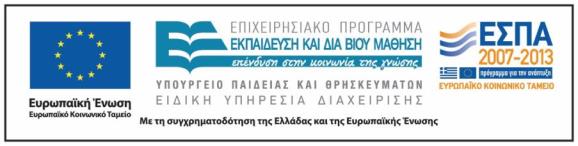 Σημειώματα
Σημείωμα Ιστορικού Εκδόσεων Έργου
Το παρόν έργο αποτελεί την έκδοση 1.0.
Σημείωμα Αναφοράς
Copyright Εθνικόν και Καποδιστριακόν Πανεπιστήμιον Αθηνών, Αγγελική Γιαννικοπούλου 2016. Eυγενία Γρυπάρη, Αγγελική Γιαννικοπούλου. «Το Εικονογραφημένο Βιβλίο στην Προσχολική Εκπαίδευση. Εικόνα. Υφή. Τα καπέλα της κυρίας Στρουμπίνσκι». Έκδοση: 1.0. Αθήνα 2016. Διαθέσιμο από τη δικτυακή διεύθυνση: http://opencourses.uoa.gr/courses/ECD5/.
Σημείωμα Αδειοδότησης
Το παρόν υλικό διατίθεται με τους όρους της άδειας χρήσης Creative Commons Αναφορά, Μη Εμπορική Χρήση Παρόμοια Διανομή 4.0 [1] ή μεταγενέστερη, Διεθνής Έκδοση. Εξαιρούνται τα αυτοτελή έργα τρίτων π.χ. φωτογραφίες, διαγράμματα κ.λπ.,  τα οποία εμπεριέχονται σε αυτό και τα οποία αναφέρονται μαζί με τους όρους χρήσης τους στο «Σημείωμα Χρήσης Έργων Τρίτων».
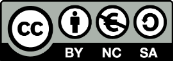 [1] http://creativecommons.org/licenses/by-nc-sa/4.0/ 

Ως Μη Εμπορική ορίζεται η χρήση:
που δεν περιλαμβάνει άμεσο ή έμμεσο οικονομικό όφελος από τη χρήση του έργου, για τον διανομέα του έργου και αδειοδόχο.
που δεν περιλαμβάνει οικονομική συναλλαγή ως προϋπόθεση για τη χρήση ή πρόσβαση στο έργο.
που δεν προσπορίζει στον διανομέα του έργου και αδειοδόχο έμμεσο οικονομικό όφελος (π.χ. διαφημίσεις) από την προβολή του έργου σε διαδικτυακό τόπο.

Ο δικαιούχος μπορεί να παρέχει στον αδειοδόχο ξεχωριστή άδεια να χρησιμοποιεί το έργο για εμπορική χρήση, εφόσον αυτό του ζητηθεί.
Διατήρηση Σημειωμάτων
Οποιαδήποτε αναπαραγωγή ή διασκευή του υλικού θα πρέπει να συμπεριλαμβάνει:
το Σημείωμα Αναφοράς,
το Σημείωμα Αδειοδότησης,
τη δήλωση Διατήρησης Σημειωμάτων,
το Σημείωμα Χρήσης Έργων Τρίτων (εφόσον υπάρχει),
μαζί με τους συνοδευτικούς υπερσυνδέσμους.
Σημείωμα Χρήσης Έργων Τρίτων
Το Έργο αυτό κάνει χρήση των ακόλουθων έργων:
Εικόνα 1: Εξώφυλλο του βιβλίου Χάιντς Γιάνις «Τα καπέλα της κυρίας Στρουμπίνσκι» /Εικονογραφήση: Xέλγκα Μπανς/ μετάφραση Μαρία Αγγελίδου. Αθήνα: Μεταίχμιο, 2015. 
Εικόνα 2: Υφές, CCO Public Domain, Pixabay.